ITS 2.0Drafting version 2 of the W3CInternationalization Tag Set standard – a status report
A report by Olaf-Michael Stefanov
to the JIAMCATT community
with thanks to the MLW-LT  ITS 2.0 chairs:
David Filip, David Lewis, and Felix Sasaki
and to all the members of the W3C MLW-LT Working Group

United Nations Office at Nairobi, 15-17 May 2013
What is ITS 2.0 ?
ITS 2.0 is a technology 
to add metadata to Web content
for the benefit of 
localization
language technologies, and 
internationalization.
16 May 2013
Olaf-Michael Stefanov, JIAMCATT-2013 @ UNON, Nairobi, Kenya
2
What is the ITS 2.0 specification
The ITS 2.0 specification both 
identifies concepts (such as “Translate”) that are important for internationalization and localization, and 
defines implementations of these concepts (termed “ITS data categories”) as a set of elements and attributes 
calling it the 
Internationalization Tag Set (ITS).
16 May 2013
Olaf-Michael Stefanov, JIAMCATT-2013 @ UNON, Nairobi, Kenya
3
What is ITS 2.0
The document provides implementations for
HTML, 
serializations in NIF (NLP Interchange Format), 
and provides definitions of ITS elements and attributes in the form of 
XML Schema , and 
RELAX NG.
16 May 2013
Olaf-Michael Stefanov, JIAMCATT-2013 @ UNON, Nairobi, Kenya
4
How is ITS 2.0 being developed?
The MultilingualWeb-LT Working Group is defining meta-data for web content (mainly HTML5) and "deep Web" content to facilitate interaction between multilingual technologies and localization processes, and will demonstrate interoperable implementations.
16 May 2013
Olaf-Michael Stefanov, JIAMCATT-2013 @ UNON, Nairobi, Kenya
5
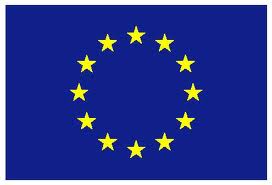 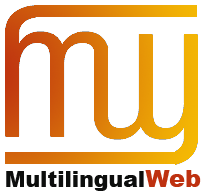 How is drafting & testing financed
The Multilingual-LT Working Group receives funding by the European Commission (project name LT-Web) through the Seventh Framework Programme (FP7) in the area of Language Technologies. Grant Agreement No. 287815.
16 May 2013
Olaf-Michael Stefanov, JIAMCATT-2013 @ UNON, Nairobi, Kenya
6
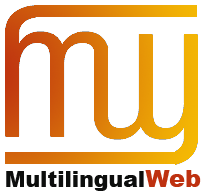 Where and how is ITS 2.0 being standardized?
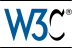 The MultilingualWeb-LT (Language Technologies) Working Group is part of the W3C Internationalization Activity and the MultilingualWeb community.
Aims: define the Internationalization Tag Set (ITS 2.0), that is: meta-data for web content (mainly HTML5) and deep Web content, for example a CMS or XML files from which HTML pages are generated, that facilitates its interaction with multilingual technologies and localization processes.
16 May 2013
Olaf-Michael Stefanov, JIAMCATT-2013 @ UNON, Nairobi, Kenya
7
IST 2.0 and translation
As such IST 2.0 is not – strictly speaking – a standard for translation
but in reality 
the boundary between translation and localization isn’t so clearly defined, and
Translation services, providers, and tools developers can and should learn from the localization people about the complexity of standards needed in their (related) profession.
16 May 2013
Olaf-Michael Stefanov, JIAMCATT-2013 @ UNON, Nairobi, Kenya
8
Relation to ITS 1.0
Adopts and maintains the following principles from ITS 1.0: 
the use of data categories to define discrete units of functionality
It adopts the separation of data category definition from the mapping of the data category to a given content format
It adopts the conformance principle of ITS1.0 that an implementation only needs to implement one data category to claim conformance to ITS 2.0
ITS 2.0 supports all ITS 1.0 data category definitions and adds new definitions, with the exceptions of Directionality and Ruby.
ITS 2.0 adds a number of new data categories not found in ITS 1.0.
While ITS 1.0 addressed only XML, ITS 2.0 specifies implementations of data categories in both XML and HTML.
16 May 2013
Olaf-Michael Stefanov, JIAMCATT-2013 @ UNON, Nairobi, Kenya
9
Data categories from ITS 1.0
Translate
Localization Note
Terminology
Directionality * (may be replaced in HTML5)
Language information
Elements within text
16 May 2013
Olaf-Michael Stefanov, JIAMCATT-2013 @ UNON, Nairobi, Kenya
10
New Data categories in ITS 2.0
Domain
Text Analysis
Locale Filter
Provenance
External Resource
Target Pointer
Id Value
Preserve Space
Localization Quality Issue
Localization Quality Rating
MT Confidence
Allowed Characters
Storage Size
16 May 2013
Olaf-Michael Stefanov, JIAMCATT-2013 @ UNON, Nairobi, Kenya
11
What is defined
For each Data category:
Default values
Inheritance, whether ITS info is applicable to child elements
Whether data category information applies locally, is provided through Global rules with additional rules about Global adding of information or Global pointing to existing information
An ITS application is free to decide what pieces of content it uses, e.g. terminology, pointers, Id value
16 May 2013
Olaf-Michael Stefanov, JIAMCATT-2013 @ UNON, Nairobi, Kenya
12
About the draft
The draft text contains 93 blocks of Example code
Describes relation to ITS 1.0 standard
Motivation for ITS, including listing some typical problems
Potential Users and Ways to use
Support for legacy HTML content
Several drafts actually formally published (for public review and feedback)
16 May 2013
Olaf-Michael Stefanov, JIAMCATT-2013 @ UNON, Nairobi, Kenya
13
Defines basic contents
How to choose Local and Global markup approaches
Overriding and Inheritance
Adding information or pointing to existing information

Goes into considerable length on Notation and Terminology
Defines Conformance types and classes
Provides some 20 sections on processing of ITS information
Has a section each, on using ITS in HTML and XHTML
16 May 2013
Olaf-Michael Stefanov, JIAMCATT-2013 @ UNON, Nairobi, Kenya
14
Describing Data Categories
For each of the 20 Data Categories:
provides a normative Definition section, and an
Implementation section, with
Examples
16 May 2013
Olaf-Michael Stefanov, JIAMCATT-2013 @ UNON, Nairobi, Kenya
15
Clearly indicates precisely with sections are informative, normative and non-normative.

Provides 10 appendices, including Schemas for ITS, and List of ITS 2.0 Global Elements and Local Attributes
16 May 2013
Olaf-Michael Stefanov, JIAMCATT-2013 @ UNON, Nairobi, Kenya
16
Some development statistics from the drafting process
Requirements gathering document:
W3C public working draft
Wiki version 21.000+ access
16 May 2013
Olaf-Michael Stefanov, JIAMCATT-2013 @ UNON, Nairobi, Kenya
17
Test suite development
started August 2012, driven by Trinity College Dublin (TCD) 
Input: Files with ITS 2.0 metadata 
Output: metadata overview 
On schedule, by 15 March 2013, 80% of tests successful.
Test suite master dashboard on GitHub
Current state of tests
Total number of input and reference output files: 225
Total number of tests from all implementers: 1104
Current coverage: 894 tests successfully run (81%).
Requirement met that 2 successfully tested implementations have been run for each and every feature in draft standard
16 May 2013
Olaf-Michael Stefanov, JIAMCATT-2013 @ UNON, Nairobi, Kenya
18
Since start of project
9 Face-to-face meetings
54 working group meetings (9 Mar 2012 – 15 May 2013) (mostly 1/week, but 2/wk for much of 1st Quarter 2013)
5 lengthly online drafting sessions by the 7 editors of the draft specification
from June – December 2012 
40+ individuals participating
2100+ emails, aggressive standardization progress 
Engaging “invited experts” and additional participants into the EU project, including higher-level decision makers for some 10 software developers
16 May 2013
Olaf-Michael Stefanov, JIAMCATT-2013 @ UNON, Nairobi, Kenya
19
Potential Users
Content producers
Workflow managers
Vendors of content-related tools
MT Systems
Text analytics
Schema (also called “host vocabulary”) developers
Translation tool and workflow developers ?
16 May 2013
Olaf-Michael Stefanov, JIAMCATT-2013 @ UNON, Nairobi, Kenya
20
Upcoming and wrap-up
The EU funded project under which IST 2.0 is being developed wraps up at the end of 2013
Before then a draft standard document and all necessary supporting documentation and tests (inputs and outputs) need to be submitted
Draft then moves into the formal review and approval stages of W3C – the World Wide Web Consortium
All the information gathered during the project becomes publically available on a web-site to be announced.
Further follow-up, especially with regard to defining conformant implementations, can be expected
16 May 2013
Olaf-Michael Stefanov, JIAMCATT-2013 @ UNON, Nairobi, Kenya
21
For further info:
MultilingualWeb-LT Working Group Home Page:  http://www.w3.org/International/multilingualweb/lt/ 
The Working Group wiki: http://www.w3.org/International/multilingualweb/lt/wiki/Main_Page 
The ITS 2.0 draft: http://www.w3.org/TR/its20/ 
ITS 2.0 Test Suite Dashboard: http://htmlpreview.github.io/?https://raw.github.com/finnle/ITS-2.0-Testsuite/master/its2.0/testSuiteDashboard.html 
Using ITS 2.0 in DocBook, an initial implementation: http://xmlguru.cz/2013/05/docbook-and-its2
16 May 2013
Olaf-Michael Stefanov, JIAMCATT-2013 @ UNON, Nairobi, Kenya
22